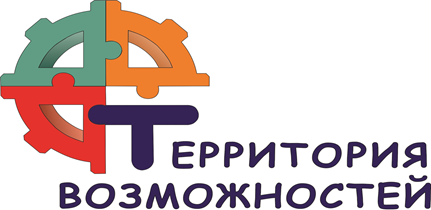 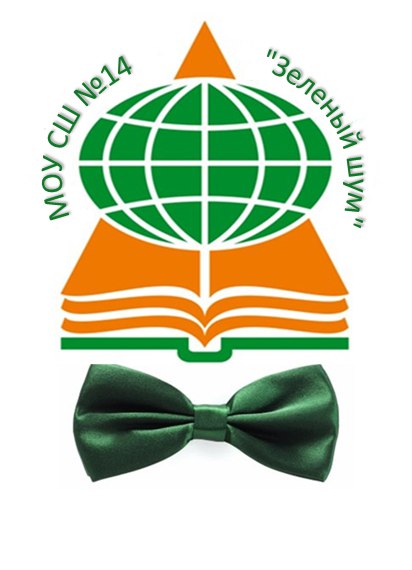 Школа-победитель конкурса 2019  в рамках государственной программы РФ «Развитие образования» https://конкурсшкол.рф
Школьный технопарк
Организационно-методические и нормативно-правовые условия создания школьного технопарка
ведущий вебинара 
директор МОУ СШ №14 «Зеленый шум», г. Волжского
Давыдова Алла Геннадьевна
2
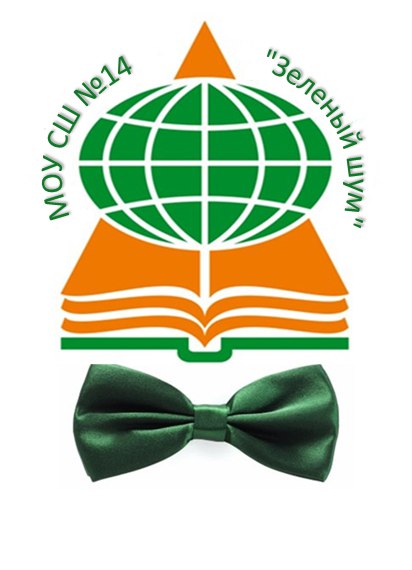 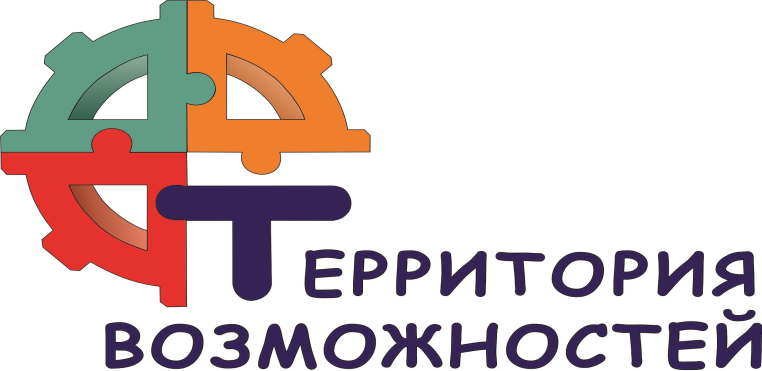 Муниципальное общеобразовательное учреждение «Средняя школа №14 «Зеленый шум» 
г. Волжского Волгоградской области»
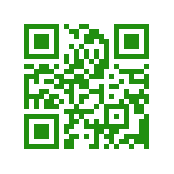 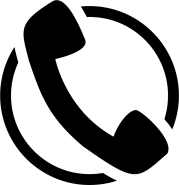 (8443) 31-45-62 Приемная директора
(8443) 31-45-63 Заместители директора по УВР
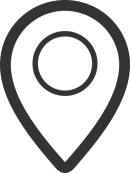 404110, Волгоградская область, г. Волжский, ул. Космонавтов, 19
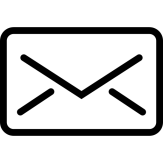 greenschoolvlz@mail.ru
3
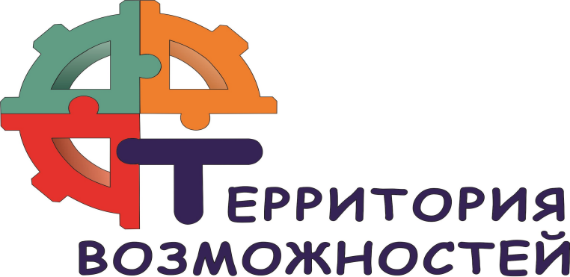 Цель: создание инновационной образовательной среды, лабораторного комплекса с современным оборудованием, позволяющих реализовывать педагогическую систему, ориентированную на проекты и исследования учащихся и направленную на развитие талантов каждого ребенка и раннее профессиональное самоопределение
4
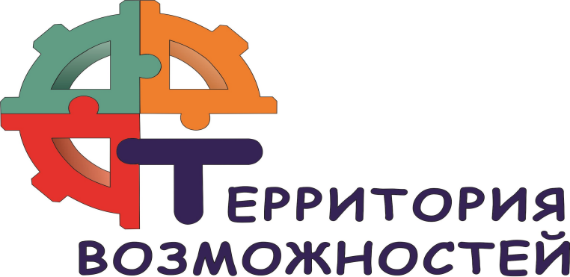 Задачи:
Мотивация учащихся к исследовательской и проектной деятельности;
Создание условий для осознанного выбора обучающимися будущей профессии через единство урочной и внеурочной деятельности;
Привлечение и обучение специалистов, реализующих программы естественнонаучной направленности, для разработки и апробации дополнительных образовательных программ, практик и методик, базирующихся на межпредметных технологиях;
Развитие сетевого взаимодействия целевой группы исполнительского уровня (педагогов и руководителей МОУ СШ №14, преподавателей ВУЗов, наставников), пользовательского уровня (учащихся, в том числе с ОВЗ, и родителей, использующих содержательно-технологический ресурс технопарка) и диссеминационного уровня (участников авторской методической сети).
5
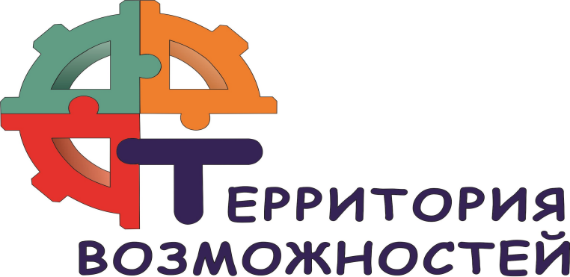 1 ступеньВыбор профессии не сделан
6
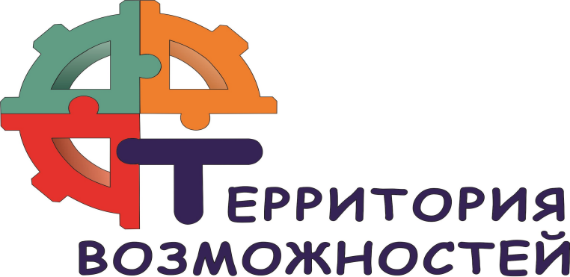 Мероприятия 1 ступени
7
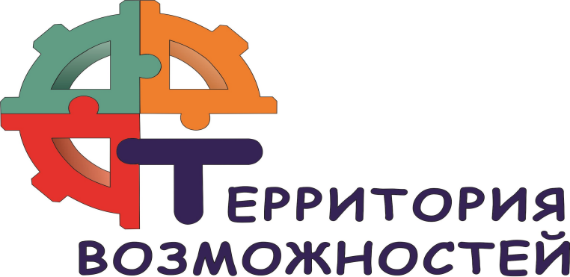 2 ступень
Начальный уровень профессионального самоопределения
8
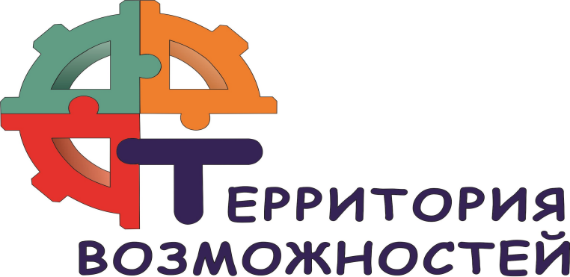 Мероприятия 2 ступени
9
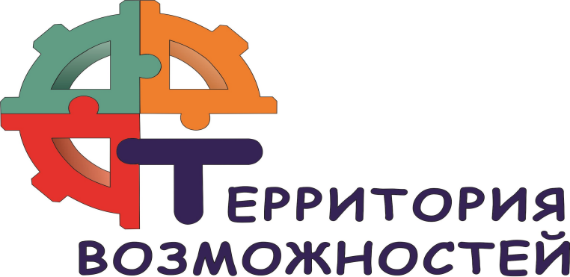 3 ступень
Продвинутый уровень профессионального самоопределения
10
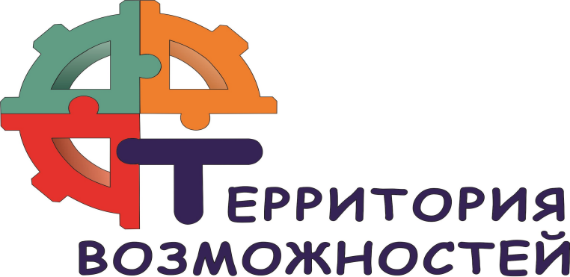 Мероприятия 3 ступени
11
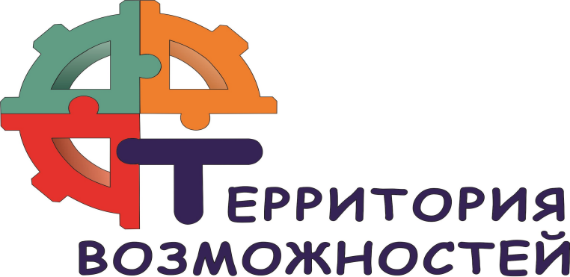 12
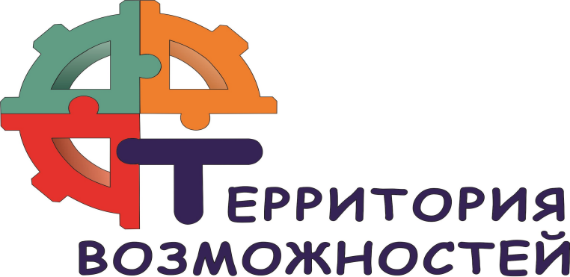 13
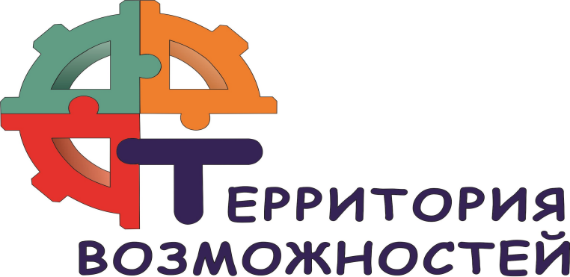 Методические ресурсы
14
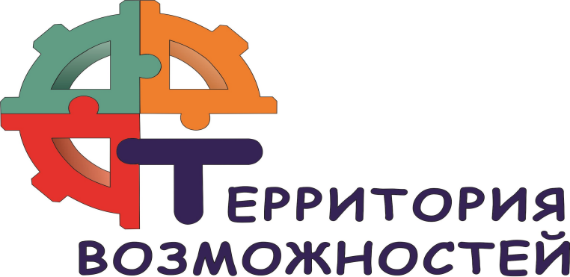 Сайт (в разработке)
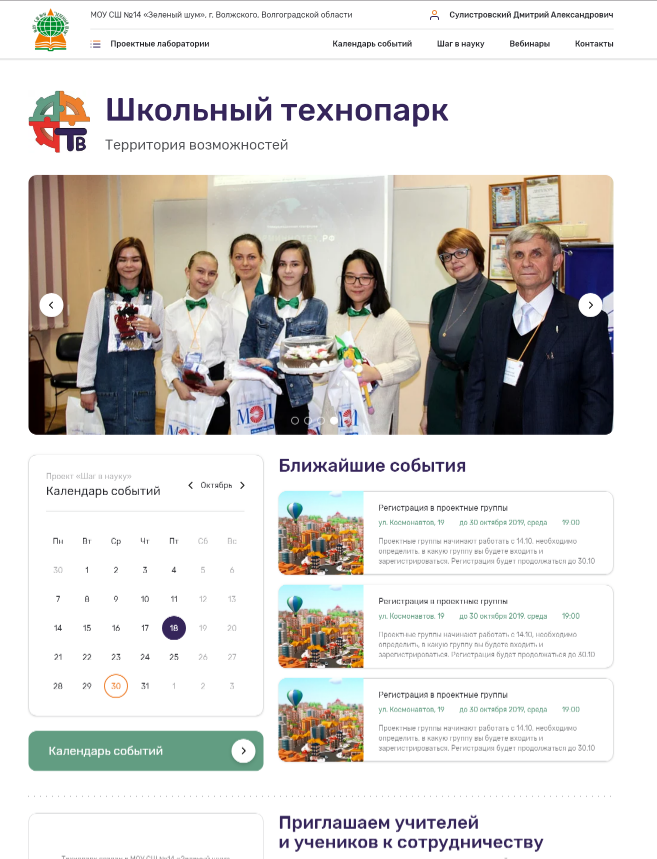 Информационные ресурсы
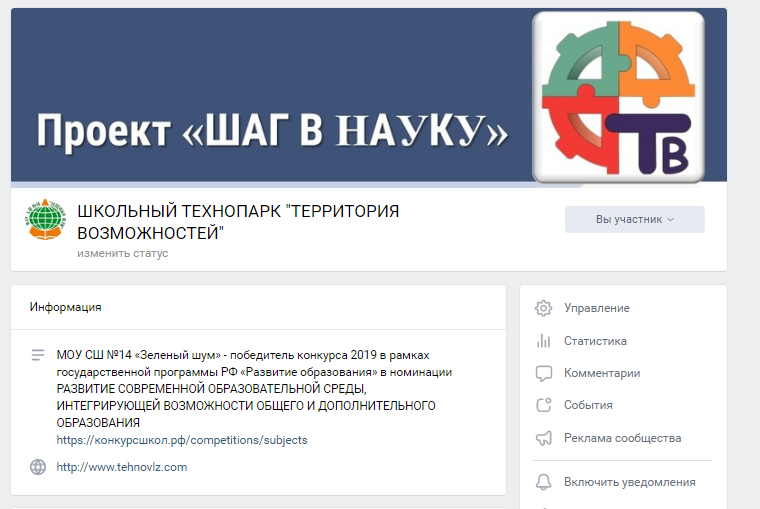 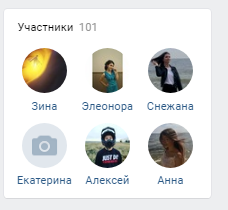 Группа в ВК
15